Великие химики
МБОУ Руханская СОШ
Войтов Иван
2011г
Дмитрий Иванович Менделеев
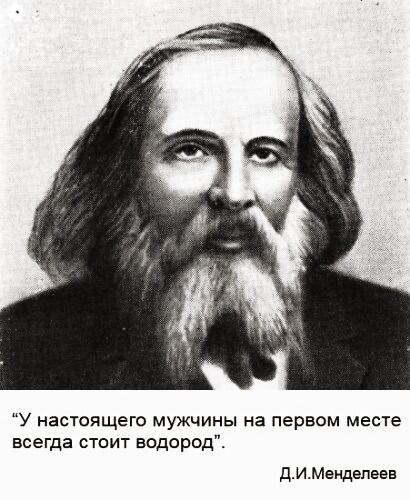 Один из величавших ученых мира и гениальных химиков 19в.
Родился в Тобольске в семье            директора гимназии. После окончания гимназии он поступил   в Главный педагогический институт в Петербурге, который окончил с золотой медалью. Будучи студентом опубликовал свои первые научные исследования.
 Работал старшим учителем в Симферопольской гимназии, а  затем в гимназии при Ришельевском лицее в Одессе. После защиты диссертации читает лекции студентам и ведет практические занятия.
В апреле 1859г Менделеев уехал в Германию  в научную командировку. В Гейдельберге  исследовал  капиллярные явления, познакомился с видными учеными, принял участие в Химическом конгрессе.
Нашел общее уравнение состояния идеального газа (уравнение Клайперона- Менделеева). Принимал участие в разработке бездымного пороха.
В 1869г открыл периодический закон и создал периодическую систему. Предсказал и описал свойства  некоторых элементов.
Он автор первого русского учебника «Органическая химия» и книги «Основы химии»
За выдающиеся заслуги  в науке Д.И.Менделеев был избран почетным членом многих зарубежных академий наук и научных обществ.
 Он был инициатором  создания Русского  химического общества (ныне  Российское  химическое общество имени  Дмитрия Ивановича Менделеева), организатором и первым директором Главной палаты мер и весов (институт назван его именем). На стене института метрологии выложена периодическая система.
В знак признания приоритета великого русского химика Дмитрия Менделеева, элемент с порядковым номером 101 Md был назван  менделеевий
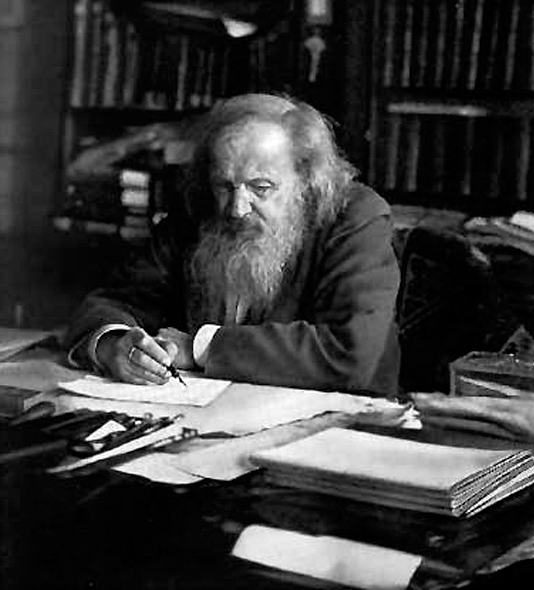 Йенс Якоб Берцелиус
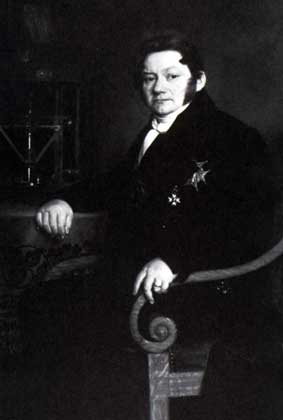 Шведский химик и минералог. Изучал химию в Упсале.
 Составил таблицу  относительных  масс              (относительно кислорода). Внес вклад в развитие  атомного учения. Создал электрохимическую теорию  химической связи и на ее основе  построил классификацию элементов, соединений, минералов.
Разработал систему химической символики, которая используется и в наше время. Создал первую  теорию строения вещества. Открыл церий, селен, кремний, цирконий, тантал, ванадий.
Опубликовал учебник в трех томах, который выдержал пять изданий.
Джон Дальтон
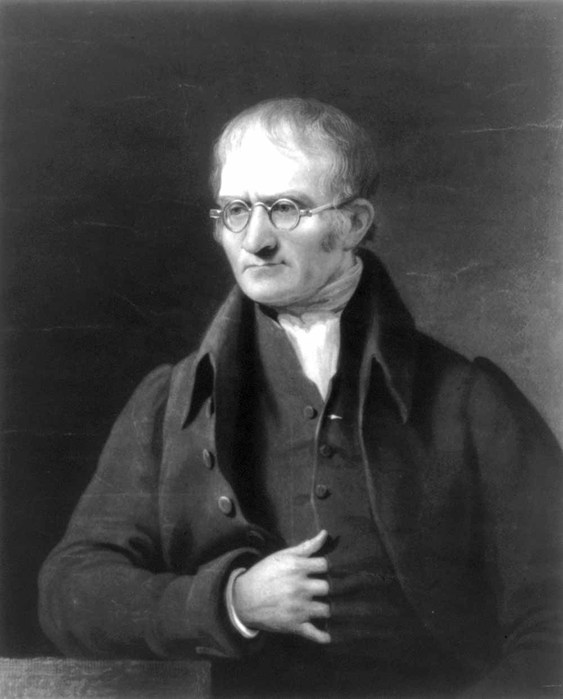 Выдающийся английский химик и физик родился в бедной семье в Иглистфелде. Образование получил самостоятельно. Основоположник  атомных представлений в химии. Впервые ввел понятие «атомный вес» и составил  таблицу  относительных атомных и молекулярных масс, приняв  атомную массу водорода за единицу. Определил относительные молекулярные массы воды, аммиака,  серной кислоты и др.
Ввел в химию символы элементов и формулы соединений. Теоретически открыл закон кратных отношений. Выдвинул и обосновал теорию атомного строения.  
Открыл невосприимчивость человеком отдельных цветов «дальтонизм», которой страдал сам
Антуан Лоран Лавуазье
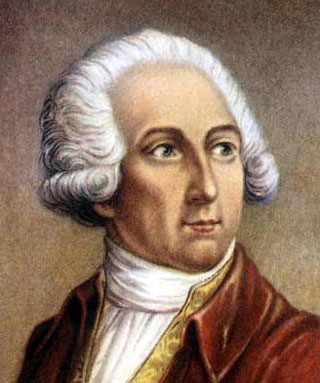 Французский химик. Родился в богатой семье, получил гуманитарное образование. Проявлял большую склонность  к изучению естественных наук. Создал на свои средства  лабораторию. Один из творцов научной химии, считал её экспериментальной наукой.
Доказал сложность состава воздуха,  воды.
Правильно объяснил  процессы горения, обжига металлов и дыхания участием в них кислорода.
Заложил основы органического анализа и термохимии. Член  Парижской Академии наук
Жизнь Лавуазье закончилась трагически. Будучи сторонником   конституционной монархии, он во время Великой французской революции был казнен.
Джозеф Пристли
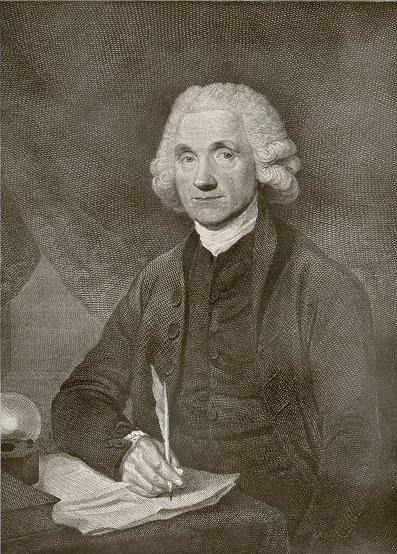 Английский химик и философ, один из наиболее ярких ученых 18 в. Получил филологическое и богословское образование в Академии в Девентри.  Сторонник  Великой французской революции, за что подвергался гонениям, и поэтому эмигрировал в США . Почетный член Петербургской Академии наук.
Исследования Пристли в области химии заложили  основы науки о газах. Занимался изучением углекислого газа, впервые получил аммиак, хлороводород,  оксид азота(1), открыл кислород.
Показал, что растения «исправляют» воздух
Майкл Фарадей
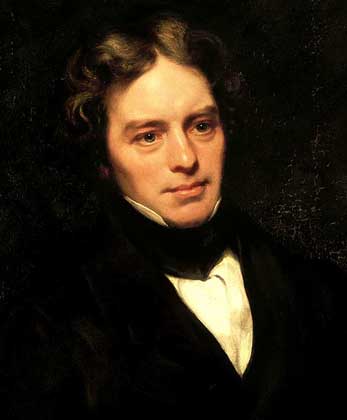 Английский химик и физик. Родился в Лондоне. Учился самостоятельно. Директор лаборатории и профессор Королевского института в Лондоне. Почетный член Петербургской Академии наук.
Занимался  химическим анализом известняка,  исследовал сплавы железа, получил в жидком состоянии хлор, сероводород,  аммиак,  открыл бензол. Пионер и исследователь каталитических реакций.
Открыл явления электромагнитной индукции. Обнаружил химическое действие электрического тока.  Установил количественные законы электролиза.  Открыл  пара- и   диамагнетизм.  Ввел понятия  электрического  и   магнитного полей
Карл Вильгельм Шееле
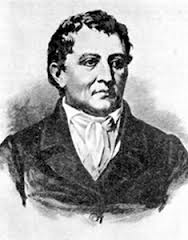 Шведский химик, член Королевской шведской АН.
По образованию и профессии фармацевт. Работал в аптеках различных городов Швеции,  где  и проводил химические исследования.
Получил хлор, глицерин,  молибденовый  и вольфрамовый ангидриды.
Открыл фтороводород, тетрафторид кремния, окись бария, ряд  кислот: винную, щавелевую , молочную, синильную и др.
Обнаружил способность свежепрокалённого древесного угля поглощать газы.
Исследовал  минералы. В его честь назван минерал шеелит CaWO4
Генри Кавендиш
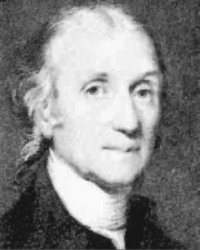 Родился в Ницце, окончил Кембриджский университет.
Занимался  исследованиями в области физики,    обогатил химию сведениями фундаментального значения.
Установил основной состав воздуха.  Сжиганием водорода получил воду, определив  соотношение  объемов  взаимодействующих  в этой реакции газов.
Наблюдал, что при действии  электрической искры на влажный воздух образуется азотная кислота.
В области физики предвосхитил более поздние открытия.
Именем Кавендиша  названа физическая лаборатория в Кембриджском университете.
Александр Михайлович Бутлеров
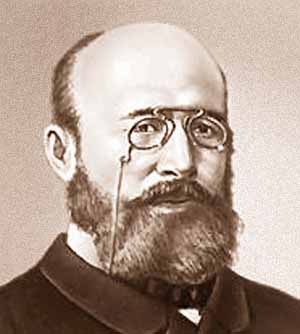 Русский химик. Занимался теорией химического строения органических соединений
Предсказал и объяснил изомерию ряда органических соединений: двух изомерных бутанов, трех пентанов и  алифатических спиртов (вплоть до амиловых)
Написал первое в истории науки руководство, основанное на теории химического строения – "Введение к полному изучению органической химии».
Владимир Васильевич Марковников
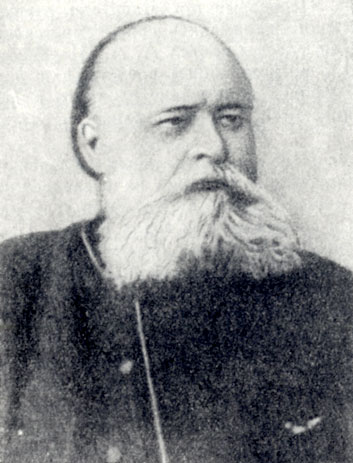 Русский химик, работал в области органической химии. Исследовал взаимное влияние атомов в органических веществах, направления реакций замещения, отщепления, присоединения по двойной связи и изомеризации в зависимости от химического строения (правила Марковникова)
Исследовал состав нефти.
Открыл новый класс органических соединений-   нафтены.
Внес огромный вклад в развитие химических исследований и преподавании  химии в  университете. Один из организаторов Русского химического  общества
Николай Николаевич Зинин
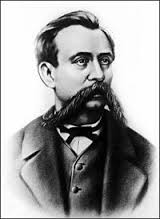 Выдающийся российский  химик- органик, академик Петербургской академии наук, первый президент Русского физико-химического общества.
Получение анилина действием водорода на нитробензол
Открыл "Бензидиновую перегруппировку" (перегруппировка гидразобензола под действием кислот)
Николай Дмитриевич Зелинский
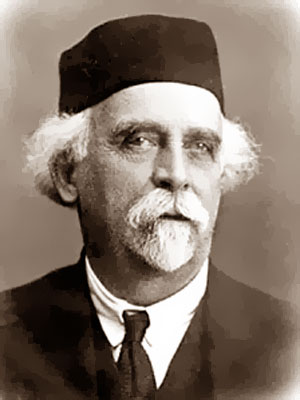 Советский химик – органик, академик АН СССР (1929), один из основоположников учения об органическом катализе.
Создал  противогаз (совм. с А. Кумантом)
Занимался вопросами гидролиз белков в автоклаве, установления их аминокислотного состава
Создал крупную школу учёных, внёсших фундаментальный вклад в различные области химии.
Конец